Data Systems and Technologies (DST)
STAP presentation October 2022
PRESENTED BY Jesper Rude selknæs
2022-10-12
The DST team
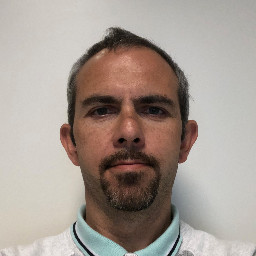 Alexandre Stefanov
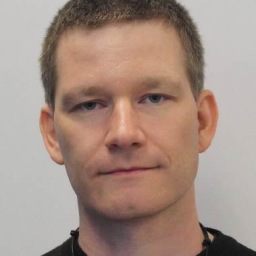 Brian Lindgren Jensen
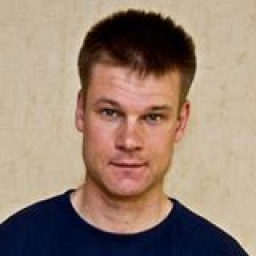 Jesper Rude Selknæs
1 vacant position since August 2020
1 vacant position since August 2021
1 vacant position since March 2022

2 positions approved by the recruitment committee but no viable candidates has been identified.

1 Position pending approval from the committee – scheduled for Q1 2023.
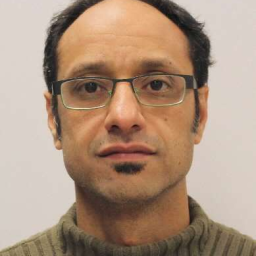 Kareem Galal
2022-10-12
PRESENTATION TITLE/FOOTER
3
Data systems and Technologies
Scope
The scope of the DST group is to provide the IT infrastructure for scientific computing at ESS. This includes:

Storage systems for scientific data
Compute capacities for data reduction, analysis, modeling and simulations.
Front-end systems for users to access compute resources (JHUB and VISA)
Systems for running the experimental control and data acquisition software – developed by the ECDC group.
Systems for supporting software development activities at DMSC and ESS as a whole.
The required networks to support the bullets above.
2022-10-12
PRESENTATION TITLE/FOOTER
4
Detector readout and EPICS Bridge
DAQ
Live Data reduction and analysis
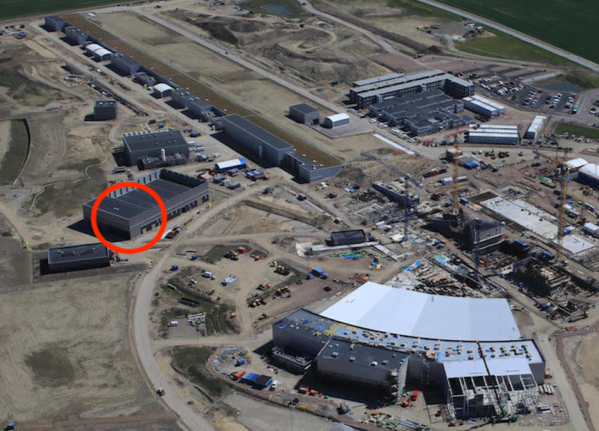 DST areas of responsibility
LIvestorage - raw
Site server room
Beamlines
Raw data(read-only)
Derived data(read/write)
ExternalArchive
Livestorage - derived
Data Portal
Offline environment
Service Failover
Copenhagen server room
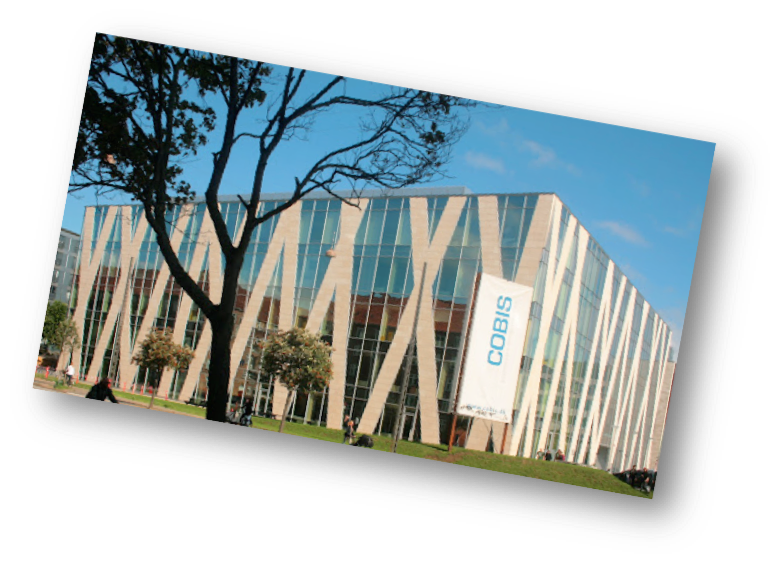 2022-10-12
PRESENTATION TITLE/FOOTER
5
Status report
What has been accomplished since the April 2022 STAP:
Deployment of a production OpenStack installation in Copenhagen – Lund pending.
Deployed a proof of concept VISA installation and an interim OpenStack solution in the COBIS data center in order to gain experience and feedback from users in DMSC and from instrument data scientists. So far very good feedback has been received.
SpectrumScale rolled out in full production – site-to-site file transfer is on-going with good results so far.
Continue to further the progress of commissioning YMIR as a real-life instrument. Currently the detector data network is being worked on.
Engaging in collaborations with the other IT infrastructure groups.
Executed most of the DST procurement plan for 2022. Only one large outstanding tender which will close oct. 30th 2022.
2022-10-12
PRESENTATION TITLE/FOOTER
6
Plans for the rest of 2022 + H1 2023
An overview
Given the limitations of the groups resources we will focus on the following activities:

Work closely with the ECDC group on commissioning activities on the YMIR test beamline.
Improving OpenStack to a more cloud-like service.
Getting a production ready VISA installation running against a production ready OpenStack setup.
Deploy instrument controls network as applicable.
Progressing the work on JupyterHubs and Jupyter Notebooks
Operating the two DMSC data centers
Closing the three work packages in PaNOSC we are involved in (wp4, wp6 and wp8). 
Work with the other IT groups on a new official ESS Linux distribution of choice when CentOS dies.
Work with the other IT groups one infrastructure architectural subjects.
Execute the capital investment plan for 2022.
Recruit the two positions planned for 2022.
2022-10-12
PRESENTATION TITLE/FOOTER
7
Plans for the rest of 2022
Timeline
2022-10-12
PRESENTATION TITLE/FOOTER
8
Plans for the rest of 2022
Staff ramp up plans
DST aims to hire 2 positions in 2022:

One position with competencies within virtualization, OpenStack and containerization. 

One position with general HPC and scientific computing skills. 

To mitigate lost effort from not being able to hire DST will implement the following initiatives:
Check for viable consultants on existing framework agreements.
Seek to get acceptance for hiring students to cover some of the trivial tasks and free up core DST personnel. This would also open an opportunity to fertilize the ground for ESS as a workplace for IT professional's at the universities.
2022-10-12
PRESENTATION TITLE/FOOTER
9
Plans for 2022 - 2027
Staff ramp up plans 2022 to 2027
2022-10-12
PRESENTATION TITLE/FOOTER
10
Plans for the rest of 2022
Capital investment plans
DST will execute a 973KEUR investment plan in 2022:

HPC: 24 nodes replacing legacy hardware.
InfiniBand: Core layer of a scaleable fat-tree
Ethernet: 1GBE, 10GBE and 100GBE for connectivity to the instruments. 
Beamline and user HW: Workstations andmonitors for the instrument cabins.
Licenses: Software licenses for scientific computing.
Services: NREN, NorduNET and server room contracts.
Misc. equipment: Office equipment anminor various spare parts.
2022-10-12
PRESENTATION TITLE/FOOTER
11
2022 investment plan
Status on activities
2022-10-16
PRESENTATION TITL  FOOTER
12
2022 investment plan
Status on spendings
2022-10-16
PRESENTATION TITL  FOOTER
13
Plans for 2022 - 2027
Capital investment plans for 2022 to 2027
2022-10-12
PRESENTATION TITLE/FOOTER
14
DST milestones for 2022 - 2027
DST ready for CC
DST ready for HC
DST ready for SOUP
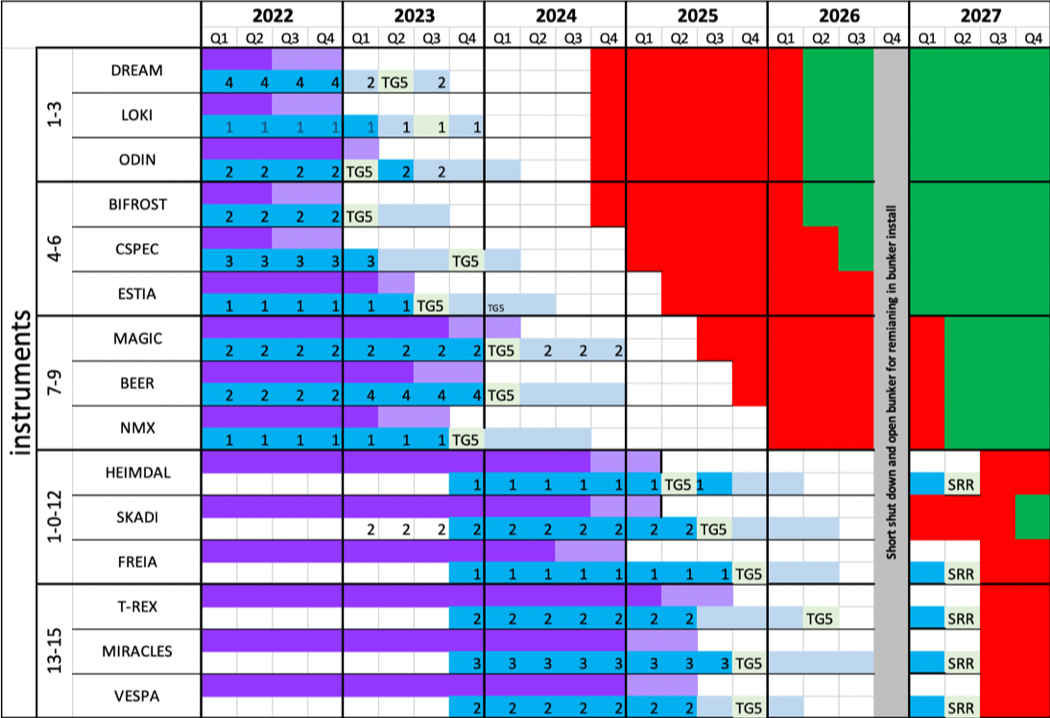 2022-10-12
PRESENTATION TITLE/FOOTER
15
Thanks for your attention